1
MEAN Stack Front to Back
(MEANAuthApp)

1. 환경 구축
2. Express Setup & Routes
참고
2
Traversy Media 
http://www.traversymedia.com/ 
유투브에서 Traversy Media 검색 
https://www.youtube.com/user/TechGuyWeb 
MEAN Stack Front To Back 동영상 
https://www.youtube.com/watch?v=uONz0lEWft0 
https://www.youtube.com/playlist?list=PLillGF-RfqbZMNtaOXJQiDebNXjVapWPZ 
Github 소스코드 
https://github.com/bradtraversy/meanauthapp
목차
3
1. 환경 구축
2. Express Setup & Routes 
3. User Model and Register
4. API authentication and Token
5. Angular 4 Components & Routes
6. Register Component, Validation & Flash messages
7. Auth Service & User Registration 
8. Login & Logout
9. Protected Requests & Auth Guard
10. App Deployment to Heroku
1. 환경 구축
4
사용할 기술들
5
Node.js & NPM 
Express framework
MongoDB database
Mongoose ORM (object relational mapper)
실습 환경 구축
6
설치할 것들 
Node.js 
MongoDB 
Atom (웹에디터) 
Git (git-bash 이용)
Node.js 설치
7
설치 사이트 
https://nodejs.org/ 
최신 버전으로 설치
기본 설치 위치: C:\Program Files\nodejs
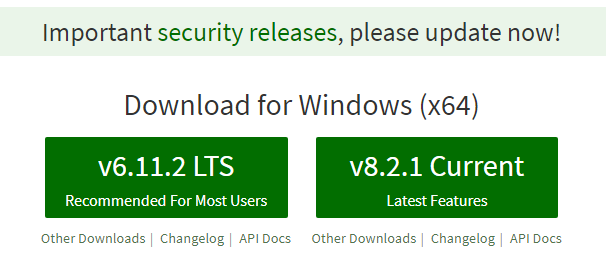 안정화 버전
최신 버전
Node.js 설치
8
설치 확인
C:\Users\bclee>node -v
v8.2.1

C:\Users\bclee>npm -v
5.3.0
Node: Node.js 실행 명령어

Npm: 노드 패키지 관리자(node package manager)
MongoDB 설치
9
설치 사이트 
https://www.mongodb.com/ 
MongoDB 설치 
기본 설치 위치 C:\Program Files\MongoDB\Server\3.4\bin
DB 데이터 저장용 폴더 생성 - F:\node\data 폴더 
MongoDB 실행 
mongodb 데몬 실행: 
> mongod --dbpath f:\node\data 
dbpath 지정 필요 
mongodb 연결 (별도의 명령창에서 실행) 
> mongo
웹에디터 atom 설치
10
설치 사이트 
https://atom.io/
현재 폴더에서 atom 열기 
> atom .
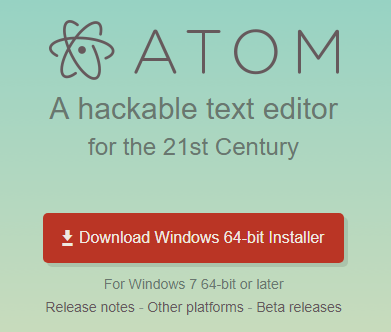 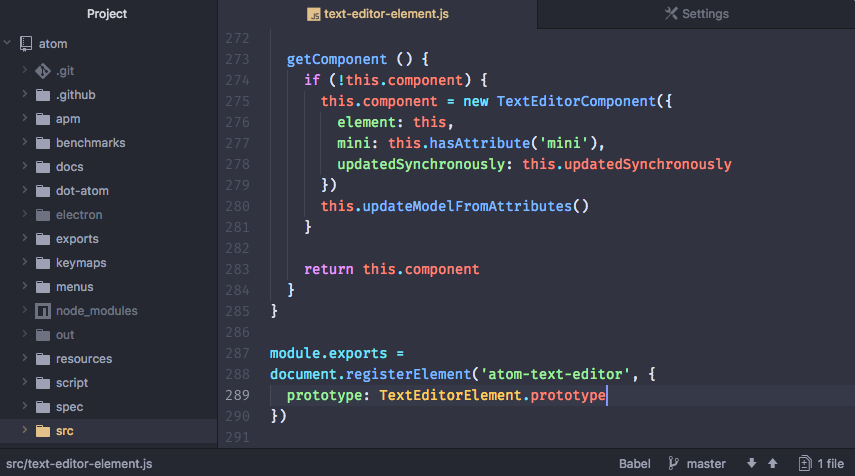 Git 설치
11
설치 사이트 
Git is a free and open source distributed version control system 
https://git-scm.com/ 
Git bash 명령창 이용 
Github 사이트에서 소스 복사해오기
> git clone 주소
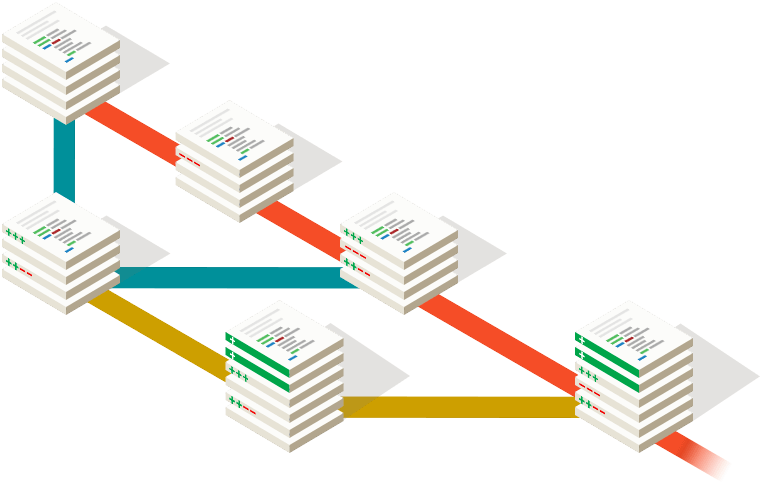 2. Express Setup & Routes
12
프로젝트 초기화
13
프로젝트 폴더 생성 
F:\node\meanauthapp 
프로젝트 폴더로 이동 
Cd F:\node\meanauthapp 
여기서 명령창 열기 (shift+오른쪽버튼)
Atom 프로그램 열기
> atom .   (현재 폴더를 프로젝트 폴더로 atom 에디터 열기)
현재 폴더에 아무 내용 없음
프로젝트 초기화
14
프로젝트 초기설정 
> npm init 
몇가지 질의에 응답 OK 하면 package.json 파일이 생성됨
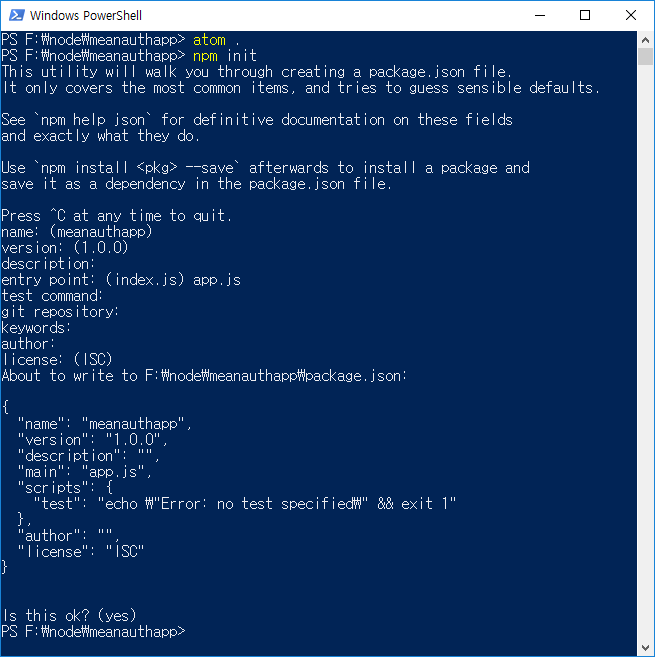 Entry point를 app.js로 변경
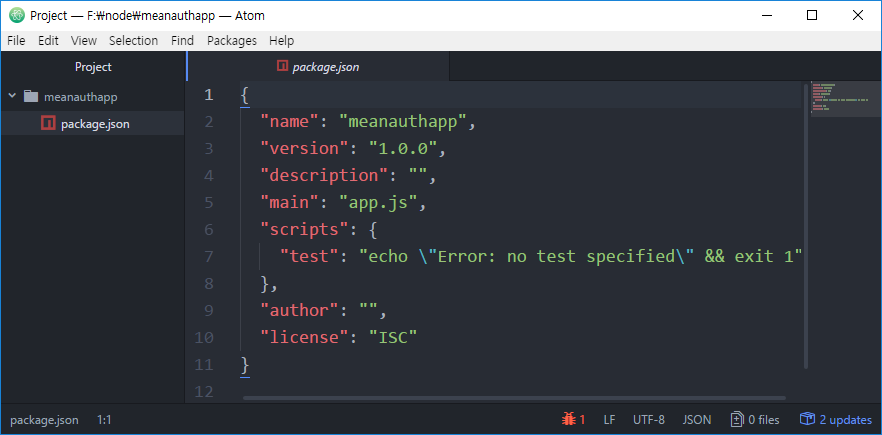 프로젝트 초기화
15
Package.json 파일에 start script 추가 







서버 실행명령
> Node app.js 또는 
> Npm start
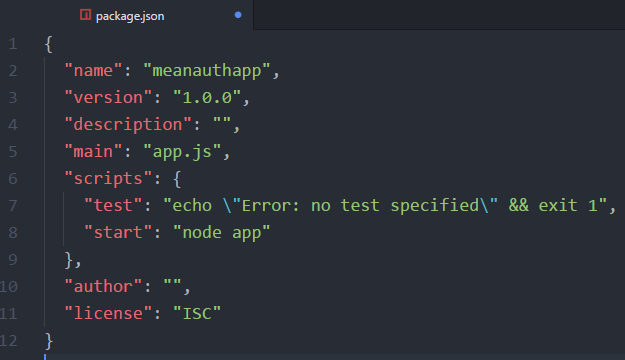 필요한 패키지 설치
16
설치할 패키지 
Express (웹 프레임워크)
Mongoose (mongodb 연계 패키지)
Bcryptjs (패스워드 암호화)
Cors (cross-origin resource sharing)
Jsonwebtoken (Json Web Token)
Body-parser (POST 등으로 메시지 전달)
Passport (패스포트, 인증 프레임워크)
Passport-jwt (패스포트와 JWT의 연계)
필요한 패키지 설치
17
패키지 설치
> npm install --save express mongoose bcryptjs cors jsonwebtoken body-parser passport passport-jwt
설치과정 설명 
설치 후 node_modules 폴더가 새로 만들어지고 이곳에 관련 패키지들이 설치된 것을 확인 
--save 옵션은 설치된 패키지 내역을 package.json 파일의 dependencies에 등록하도록 하는 옵션 
향후 다른 폴더/컴퓨터에 설치하는 경우 node_modules 폴더는 옮길 필요가 없으며 package.json 파일만 그대로 복사되어 있다면 npm install 명령을 실행하면 똑같은 패키지들이 설치됨
필요한 패키지 설치
18
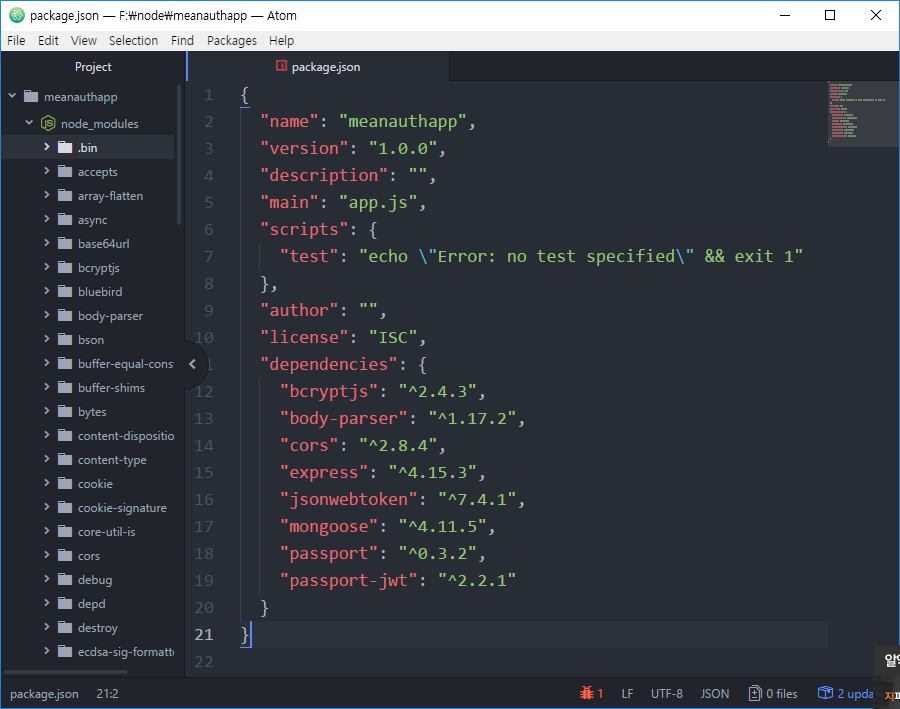 node_modules 
폴더가 새로 생성됨
Dependencies에 
설치된 패키지들이 
등록됨

최신 버전들이 설치됨
app.js 파일 생성
19
const express = require('express');
const path = require('path');
const bodyparser = require('body-parser');
const cors = require('cors');
const passport = require('passport');
const mongoose = require('mongoose');

const app = express();

// port number
const port = 3000;

// Start server
app.listen(port, function(){
  console.log("server started on port "+port);
});
app.js 







서버 실행 
> node app.js 
> npm start
프로젝트의 메인 실행 파일
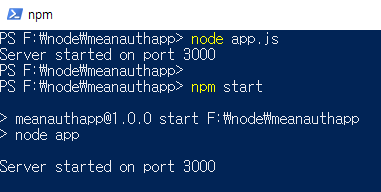 Callback 함수 이용 방식
20
아래의 두가지 사용 방식은 동일
app.listen(port, ()=>{
  console.log("Server started on port "+port);
});
app.listen(port, function() {
  console.log("Server started on port "+port);
});
익명함수 (anonymous function)
이곳에서만 사용할 것이므로 이름을 붙이거나 할 필요가 없음 
실행시(runtime)에 동적으로 선언됨
웹브라우저 출력
21
const express = require('express');
const path = require('path');
const bodyParser = require('body-parser');
const cors = require('cors');
const passport = require('passport');
const mongoose = require('mongoose');

const app = express();

const port = 3000;

app.get('/', (req, res)=>{
  res.send('<h1>서비스 준비중...</h1>');
});

app.listen(port, ()=>{
  console.log("Server started on port "+port);
});
서버 재시작 
> npm start

브라우저로 열기 
localhost:3000
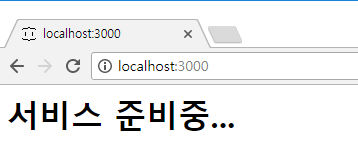 Nodemon을 이용한 서버 자동 재실행
22
Nodemon 설치 
> npm install –g nodemon 
Nodemon은 소스 변경시 서버를 자동 재실행하는 기능을 가짐 
-g 옵션은 글로벌 설치를 의미하며 컴퓨터 내의 어떤 위치에서도 실행 가능하게 설치 
일반적으로 –g 옵션 없이 설치하면 현재 폴더의 node_modules 폴더 내에 설치하게 되므로 현재 프로젝트에서만 실행 가능함 
nodemon 실행 
현재 폴더의 package.json 파일을 참조하여 node app.js를 실행 
폴더 내의 파일이 변경되면 서버를 자동 재실행함. 개발의 편의성 향상
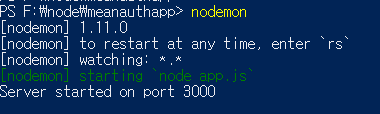 > nodemon
> node app.js
> nodemon app.js
Nodemon을 이용한 서버 자동 재실행
23
app.get('/', (req,res)=>{
  res.send('<h1>서비스 준비중입니다...</h1><p> Hello world </p>');
});

app.listen(port, function() {
  console.log("Server started on port "+port);
});
소스를 수정하고 저장하면 
서버가 자동 재실행되어 반영됨
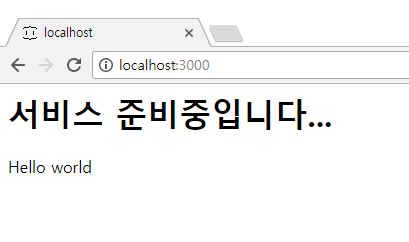 Express API
http://expressjs.com/en/api.html
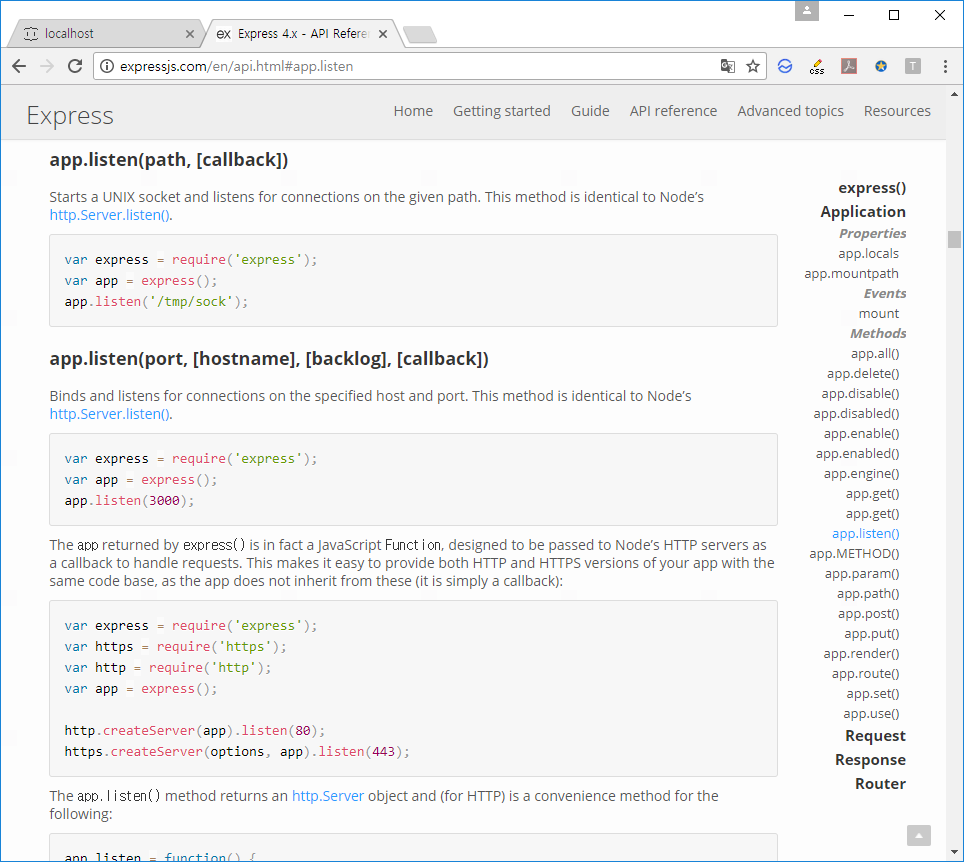 24
CORS Middleware
25
CORS (Cross-origin Resource Sharing)
Ajax에는 Same Origin Policy라는 원칙이 있음. 현재 브라우저에 보여지고 있는 HTML을 내려준 웹서버(Origin)에게만 Ajax 요청을 보낼 수 있다는 원칙
CSRF(Cross-Site Request Forgery)
크로스 사이트 요청 변조 공격 
이런 공격을 방지하기 위해 Same Origin Policy가 중요함
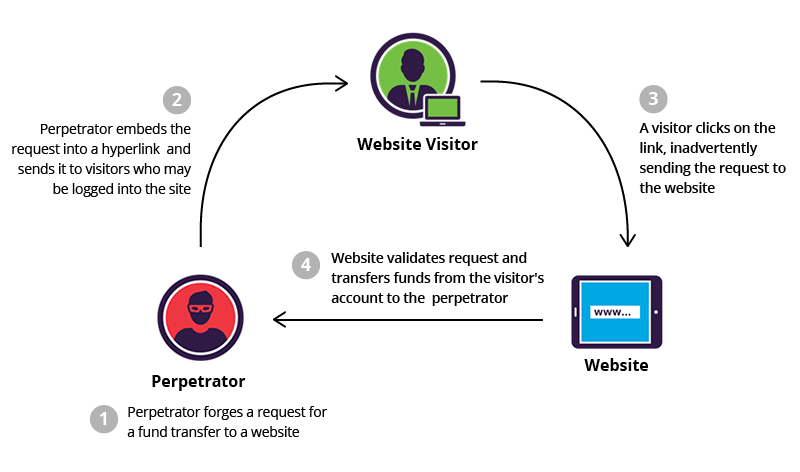 CORS Middleware
26
CORS
OpenAPI를 통한 매시업(Mashup)이 활성화되고 있는데 여러 개의 도메인을 사용해야 하는 대규모 사이트를 개발할 때 CORS가 필요함 
W3C가 크로스도메인간에도 Ajax요청을 주고 받을 수 있는 방법을 표준화 한 것이 CORS임 
“요청을 받은 웹서버가 허락하면 크로스도메인이라도 Ajax로 통신할 수 있다”
웹서버가 헤더에 Access-Control-Allow-*류의 헤더를 보내면 크로스도메인 Ajax를 허용함
CORS Middleware
27
Express에서 CORS를 허용하려면 다음과 같은 미들웨어를 사용해야 함
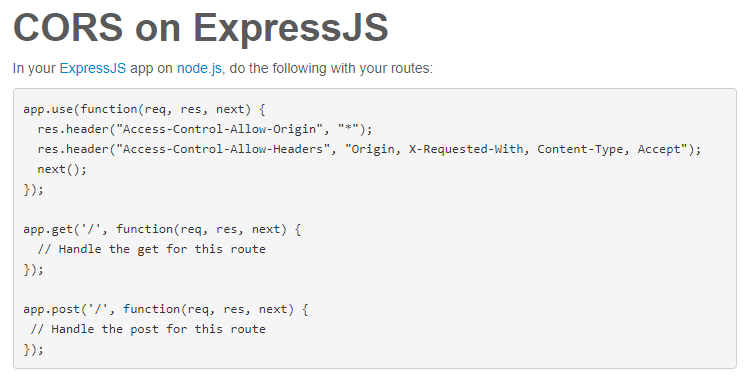 CORS Middleware
28
Npm cors 모듈을 이용하여 간편하게 선언하기 
https://www.npmjs.com/package/cors 참조  
> npm install cors (cors 모듈 설치)
var express = require('express');
var cors = require('cors');
var app = express();
 
app.use(cors());
 
app.get('/products/:id', function (req, res, next) {
  res.json({msg: 'This is CORS-enabled for all origins!'})
})
 
app.listen(80, function () {
  console.log('CORS-enabled web server listening on port 80')
})
App.js에 app.use(cors()); 추가
App.use() 함수는 미들웨어를 선언하는 함수
Body-Parser Middleware
29
Body parser 란? 	
사용자 입력값을 전달하기 위해 POST 방식의 웹페이지 요청을 처리하기 위한 미들웨어 (로그인시 username/password는 POST 방식으로 전달)
https://www.npmjs.com/package/body-parser
const app = express();

// Port number
const port = 3000;

// CORS Middleware 
app.use(cors());

// Body Parser Middleware
app.use(bodyParser.json());

// Index Route
app.get('/', (req,res)=>{
  res.send('<h1>서비스 준비중입니다...</h1><p> Hello world </p>');
});

// Start Server
app.listen(port, function() {
  console.log("Server started on port "+port);
});
새로운 루트 추가하기
30
메인 루트 	
http://localhost:3000 
새로운 users 루트 
http://localhost:3000/users/
별도의 폴더 routes를 만들고 이곳에 users.js 파일을 생성 예정  
App.js에 users 루트 등록
const app = express();
const users = require('./routes/users');

// Port number
const port = 3000;
// CORS Middleware
app.use(cors());
// Body Parser Middleware
app.use(bodyParser.json());

app.use('/users', users);
routes/users.js 파일을 읽어와서 
users라는 변수에 할당
users 객체를 /users 루트에 등록
새로운 루트 추가하기
31
routes 폴더 만들기 
이곳에 users.js 파일 생성하기
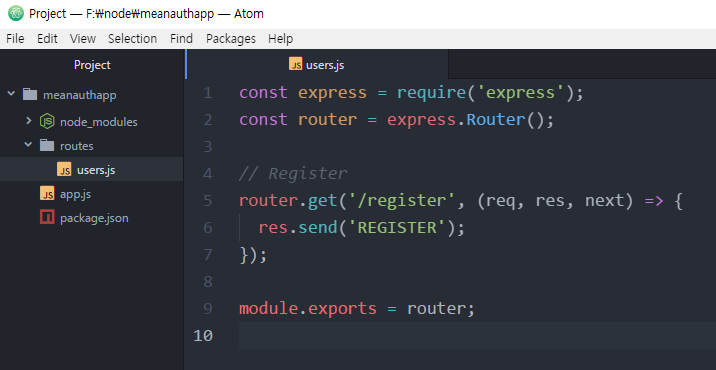 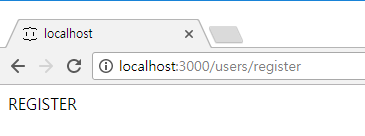 브라우저로 확인
여러 개의 루트 추가
32
routes/users.js
const express = require('express');
const router = express.Router();

// Register
router.get('/register', (req, res, next) => {
  res.send('등록하기');
});

// Authenticate
router.get('/authenticate', (req, res, next) => {
  res.send('인증');
});

// Profile
router.get('/profile', (req, res, next) => {
  res.send('프로필');
});

// Validate
router.get('/validate', (req, res, next) => {
  res.send('검증');
});

module.exports = router;
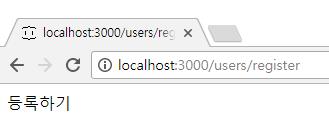 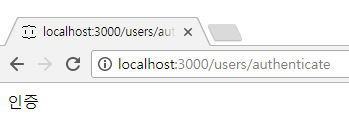 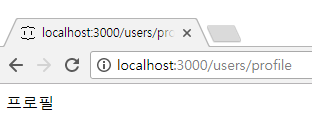 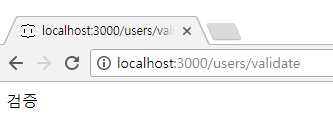 Static Folder 등록하기
33
Public 폴더를 만들고 이곳에 static 파일을 저장할 예정 
App.js에 static folder 지정
// CORS Middleware
app.use(cors());

// Set Static Folder
app.use(express.static(path.join(__dirname, 'public')));

// Body Parser Middleware
app.use(bodyParser.json());
Static 파일 작성
34
Public 폴더 생성 
Public/index.html
Public/hello.html
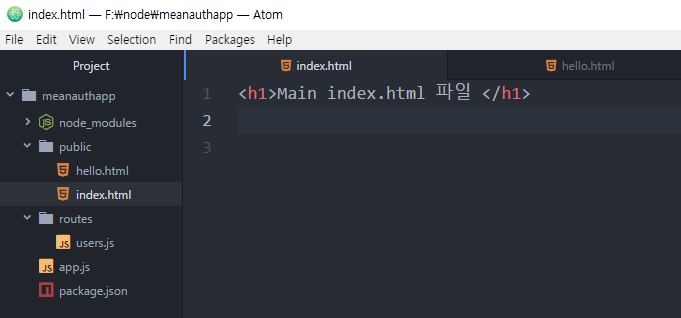 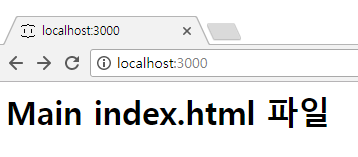 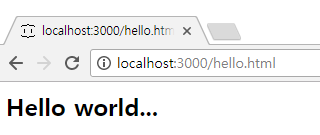 MongoDB 연결하기
35
MongoDB의 데이터를 저장할 폴더 선정 
F:\node\data 폴더에 저장할 예정 
F:\node\data 폴더 생성 
MongoDB 서버 실행 
> mongod --dbpath f:\node\data
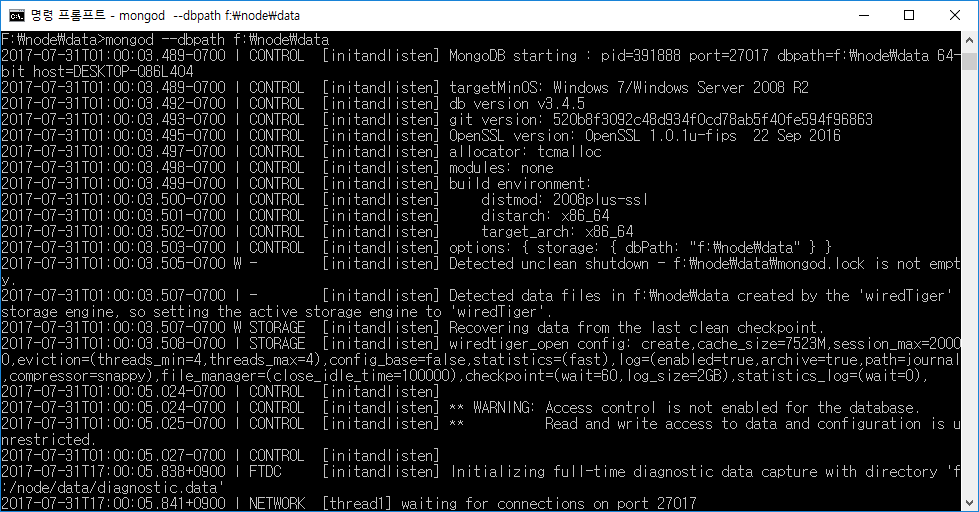 MongoDB 연결하기
36
DB 연결정보 저장을 위한 config 파일 작성 
config 폴더 생성 (별도의 config 폴더에 작성하여 관리)
database.js 파일에 세부 내용 작성 (config 상세 내용)
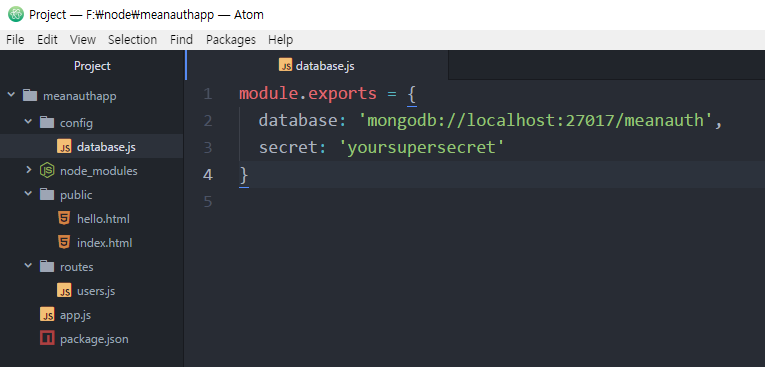 localhost: db가 동작하는 
서버의 호스트이름. 동일한
서버에서 db가 동작되는 경우

27017: mongoDB의 기본
운영 포트번호 

meanauth: DB이름 지정 

secret: 토큰인증에 사용할
서버의 비밀번호 
(외부에 공개되지 않고 
서버 내에서만 사용됨)
MongoDB 연결하기
37
App.js 파일에서 DB연결 설정
const express = require('express');
const path = require('path');
const bodyParser = require('body-parser');
const cors = require('cors');
const passport = require('passport');
const mongoose = require('mongoose');
const config = require('./config/database');

mongoose.connect(config.database, {useMongoClient: true});

mongoose.connection.on('connected', ()=>{
  console.log('Connected to Database '+config.database);
});
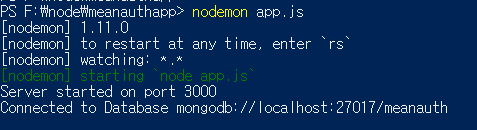 MongoDB 연결하기
38
에러 발생시 처리 추가
const config = require('./config/database');

// Connect to Database
mongoose.connect(config.database, {useMongoClient: true});

// on Connection
mongoose.connection.on('connected', ()=>{
  console.log('Connected to Database '+config.database);
});

// on Error
mongoose.connection.on('error', (err)=>{
  console.log('Database error: '+err);
});
서버에 업로드 및 실행
39
포트번호 사용 요령   
포트번호는 자신에게 할당된 번호 중에서 순서대로 사용할 것. 
남이 사용하는 포트번호와 충돌되지 않도록 주의. 
여러 개의 서버를 동시에 실행하는 경우 포트번호가 달라야 함
서버에 업로드 및 실행
계정 루트에 node 폴더 생성. 이곳에 하부 폴더로 업로드
Entry 파일 이름 변경 (추후 실행할 다른 프로세스와 구별 필요)
$ mv app.js -> app_id_1.js
서버실행
$ node app_id_1.js &
& 기호는 백그라운드 실행을 의미. 서버는 터미널을 끄더라도 계속 실행되어야.
서버에 업로드 및 실행
40
서비스 확인 
브라우저에서 접속하고 확인 
http://isweb.joongbu.ac.kr:포트번호
자신의 계정 홈페이지(아파치 서비스)와는 별도로 실행됨 
서비스 검색 및 중지  
현재 실행중인 프로세스 검색
$ ps -ef | grep node 
프로세스 중지
$ kill -9 프로세스번호
과제물 2
41
자신의 계정 홈페이지에 링크 게시 
자신의 아파치 홈페이지 과제물 페이지에 링크 게시 
교내에서만 접속 가능 
학교의 방화벽에서 포트번호를 차단하고 있어서 외부에서는 접속 불가 
공용 서버에서의 리소스 사용 규칙(예절)
포트번호는 공용자원으로서 자신에게 할당된 번호를 사용할 것 
MongoDB는 공용서비스로서 DB명을 중복되지 않게 사용할 것 
자신이 실행하는 서버의 파일이름을 구별 가능하게 설정할 것